UBND HUYỆN AN LÃO
TRƯỜNG TIỂU HỌC QUANG TRUNG
BÀI 45
LUYỆN TẬP CHUNG
GVCN: Phạm Thị Thu Hà 
Lớp: 2E 
Năm học: 2024- 2025
1. 
KHÁM PHÁ
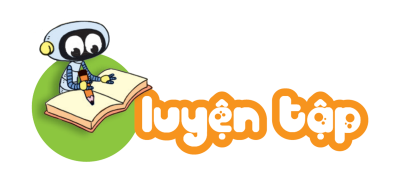 1
Tìm phép nhân thích hợp.
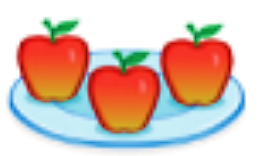 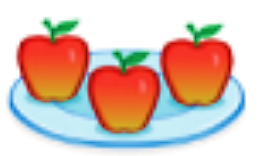 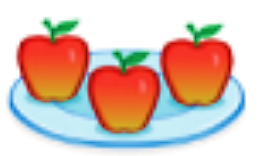 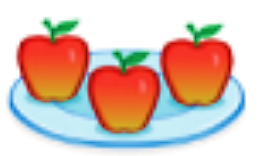 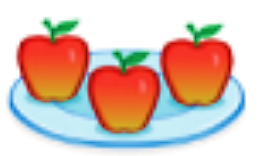 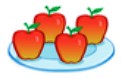 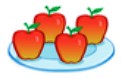 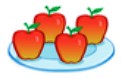 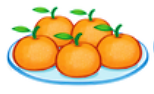 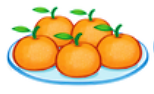 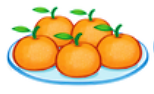 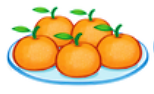 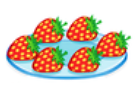 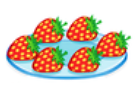 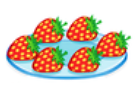 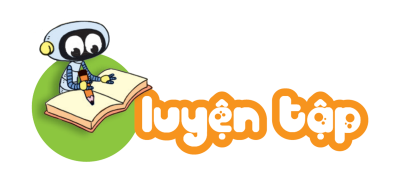 = 8
= 14
= 15
= 30
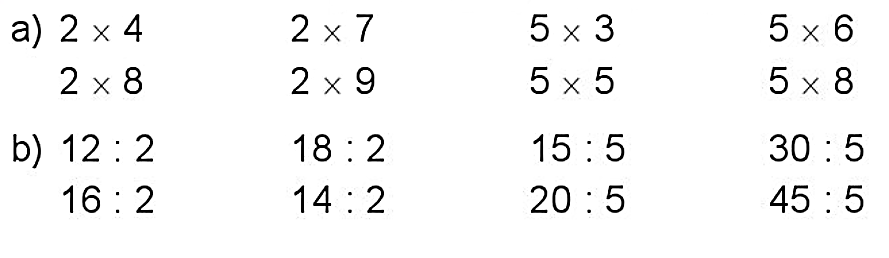 = 16
= 18
= 25
= 40
2
Tính nhẩm.
= 6
= 9
= 3
= 6
= 8
= 7
= 4
= 9
3
Trong trò chơi Ô ăn quan, mỗi ô có 5 viên sỏi. Hỏi 10 ô như vậy có tất cả bao nhiêu viên sỏi?
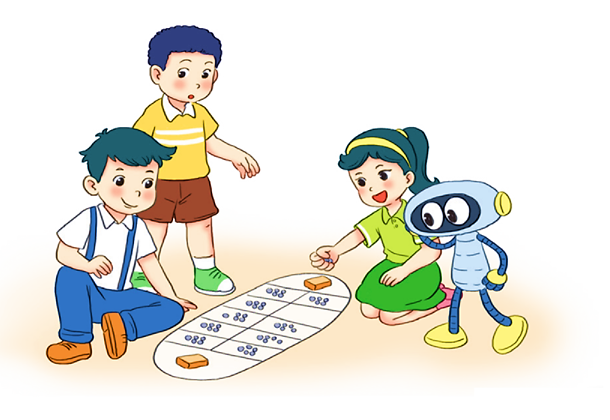 Bài giải
10 ô như vậy có tất cả số viên sỏi là:
Đáp số: 50 viên sỏi.
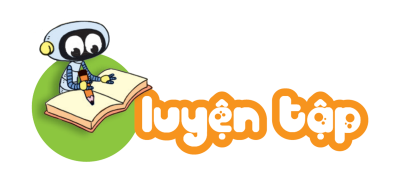 4
?
Số
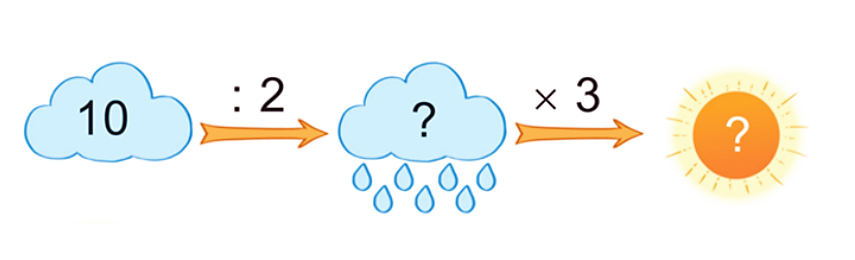 a)
5
15
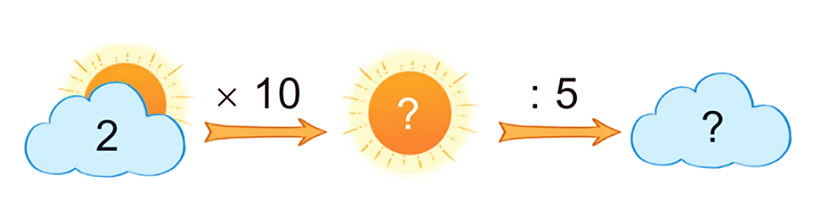 b)
20
4
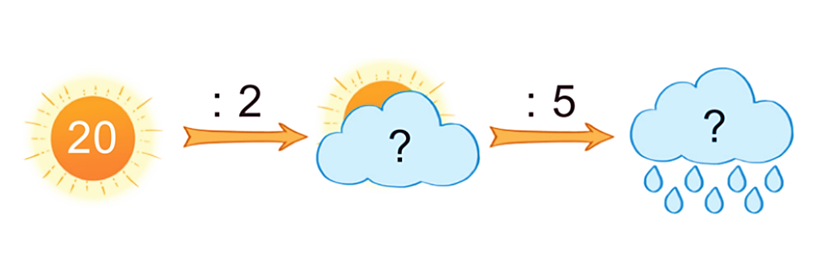 2
c)
10